7 Oct. 2015
Workshop on The European Patent System and EPO Examination Practice in the Field of Pharmaceuticals and Biotechnology Inventions
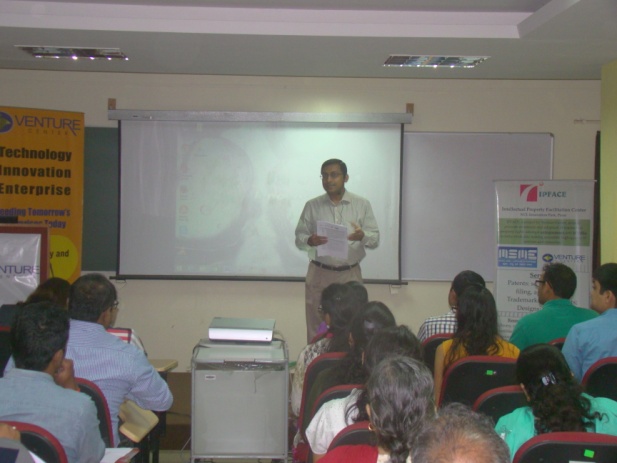 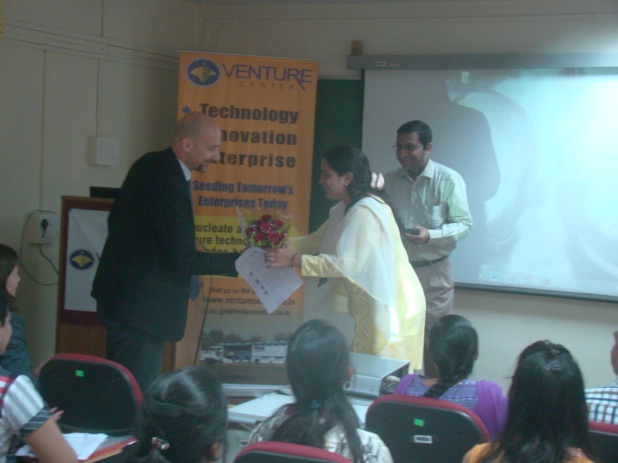 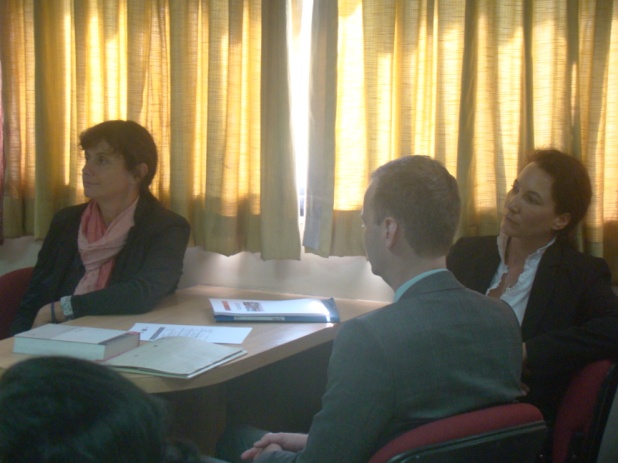 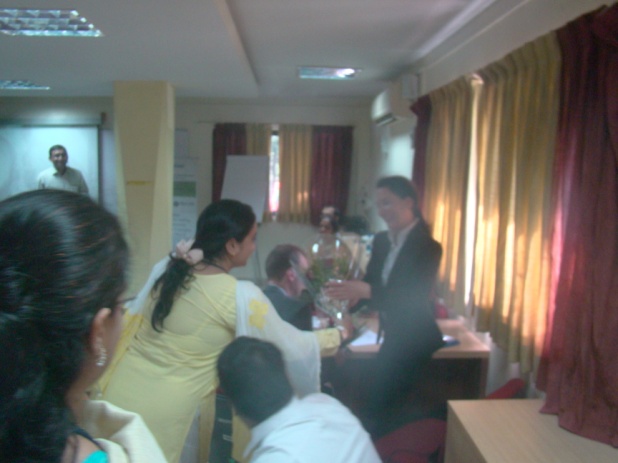 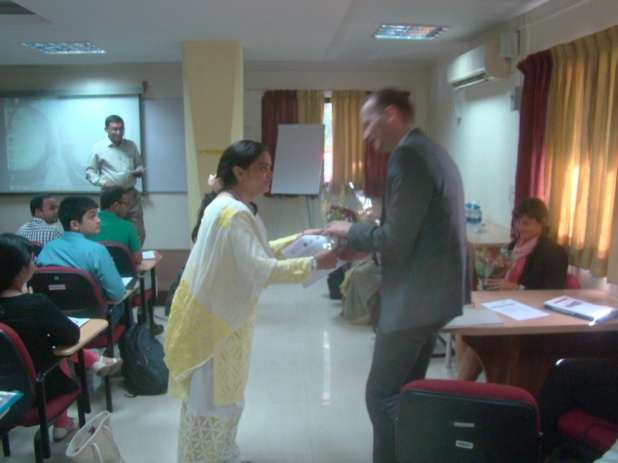 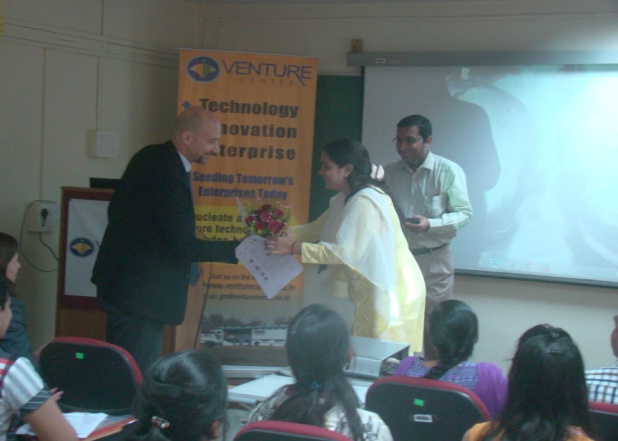 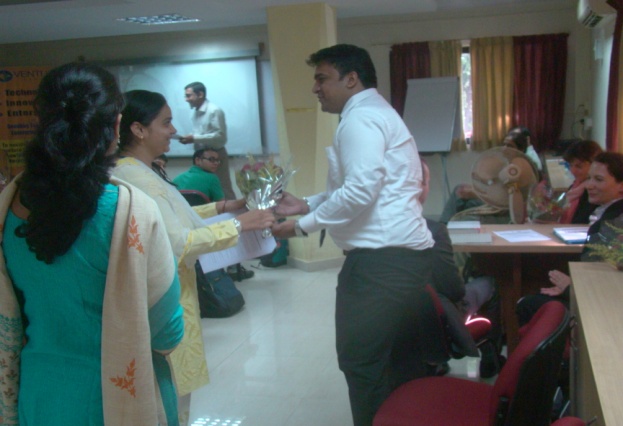 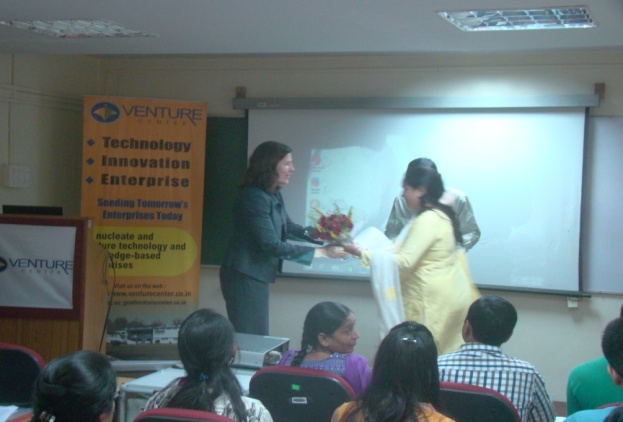 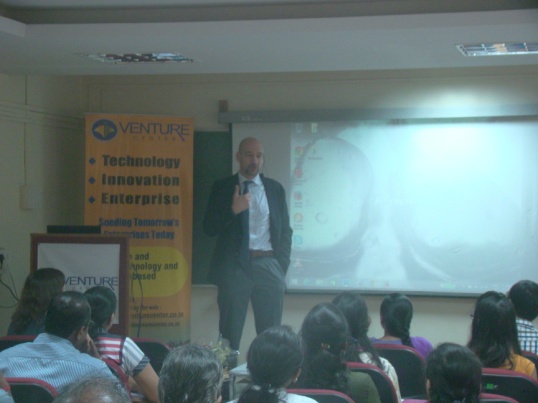 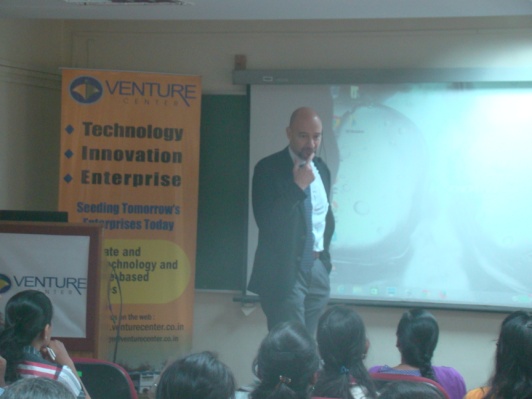 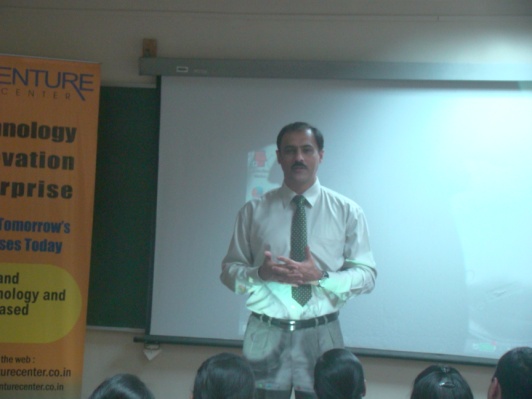 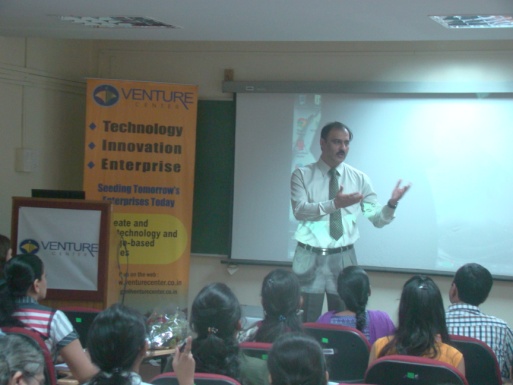 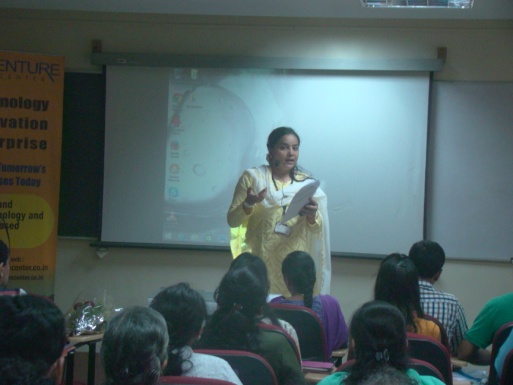 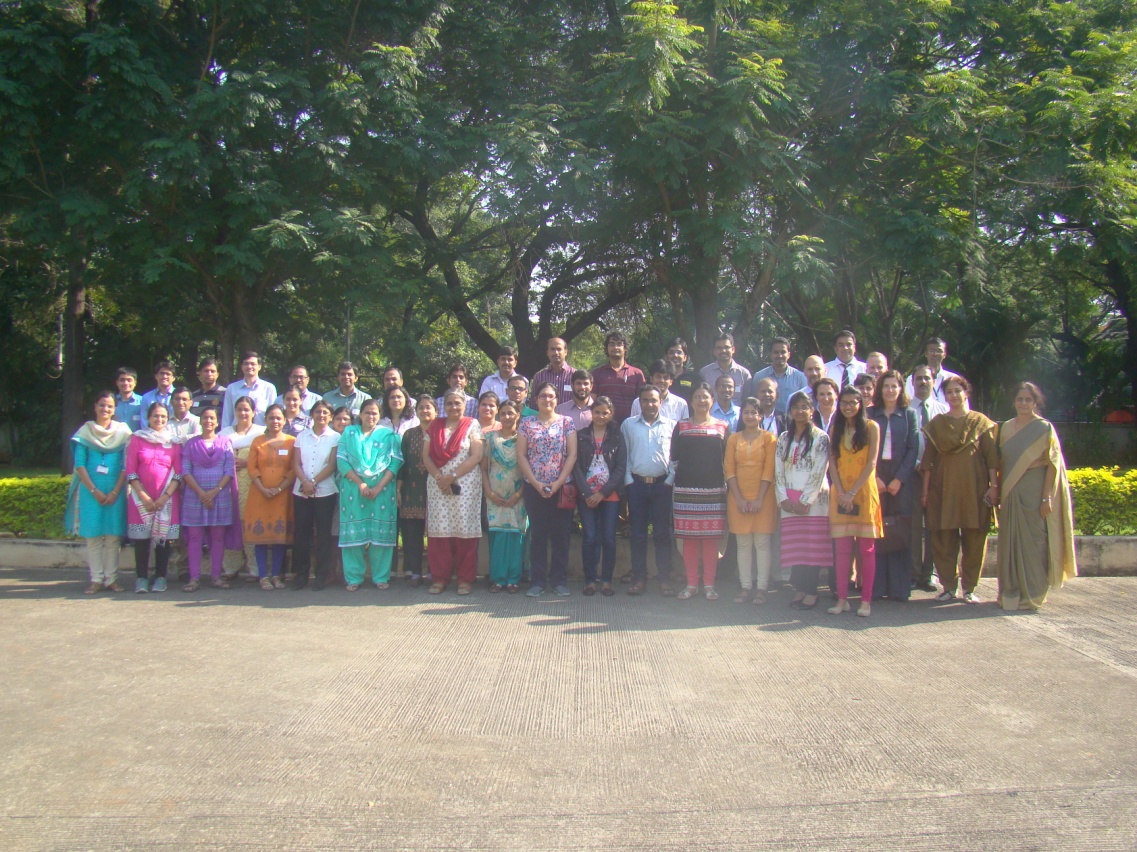 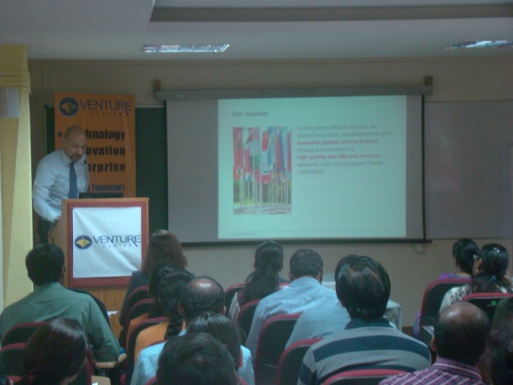 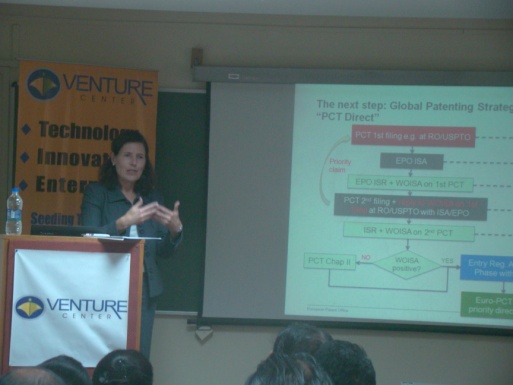 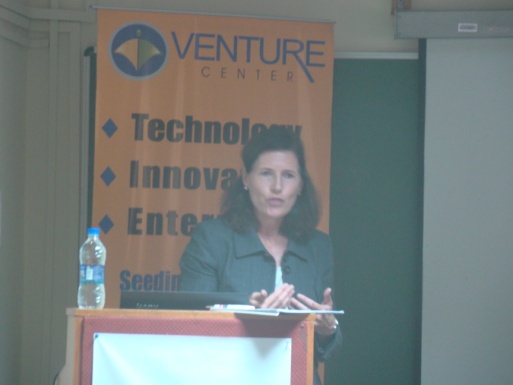 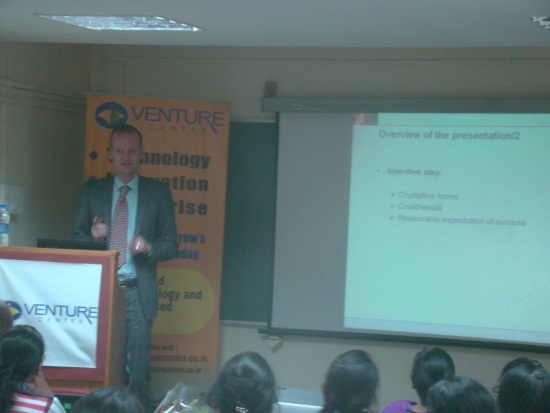 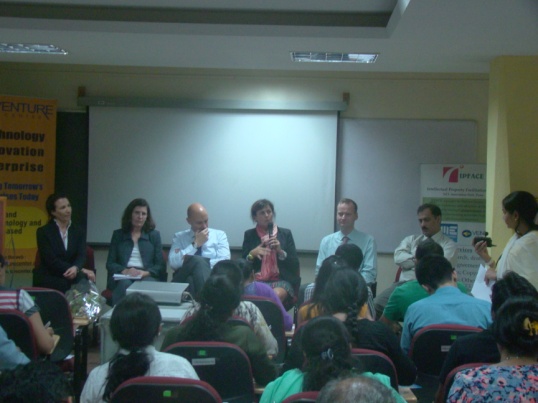 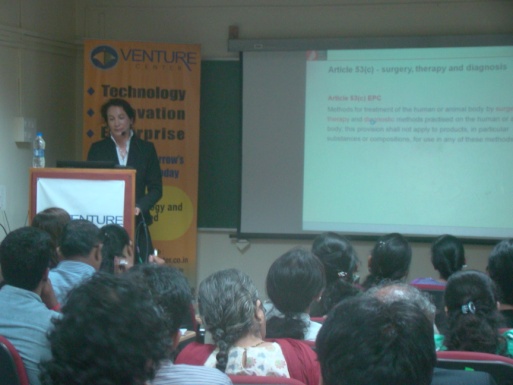 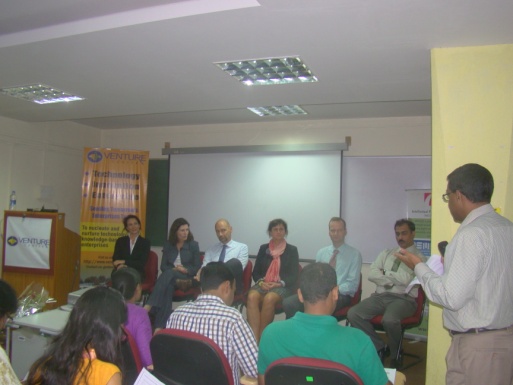